Glycolysis
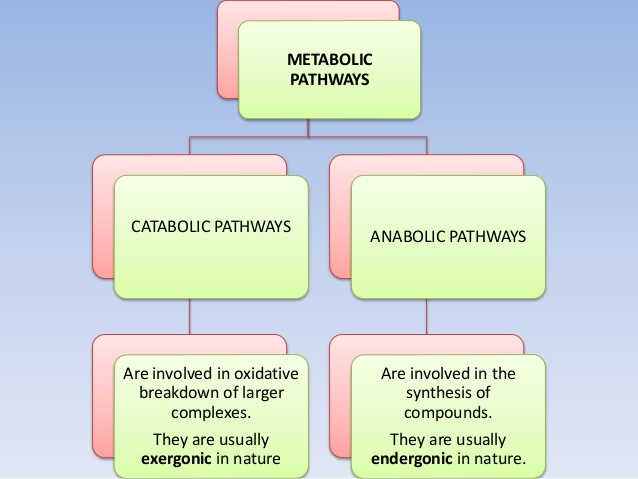 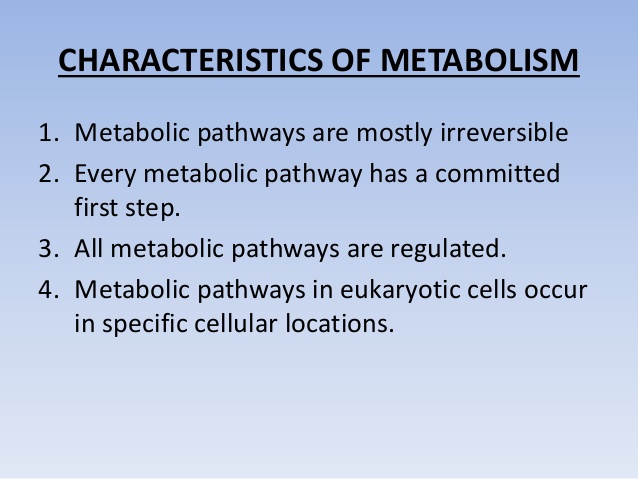 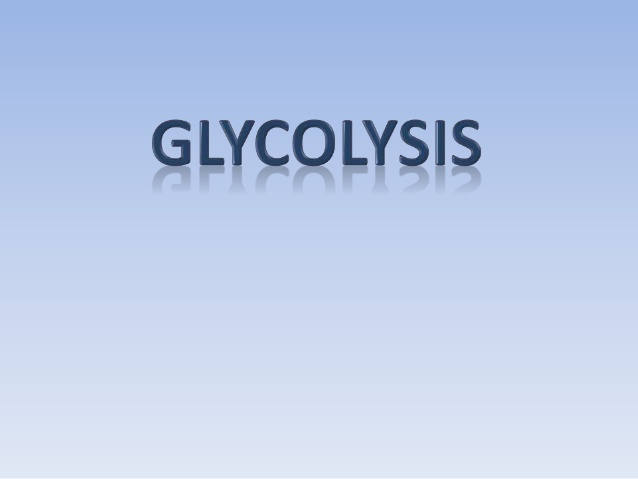 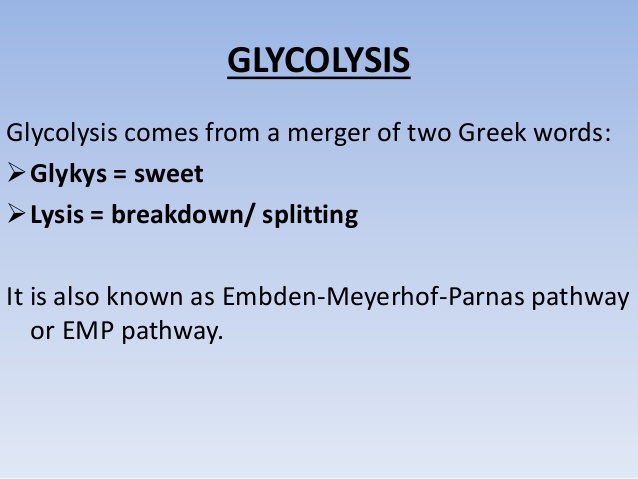 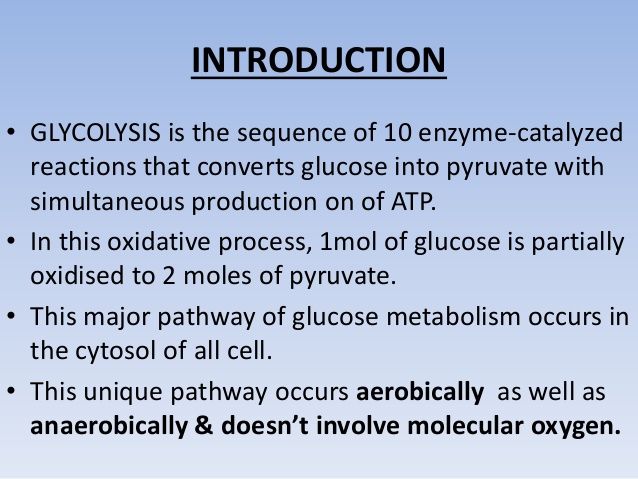 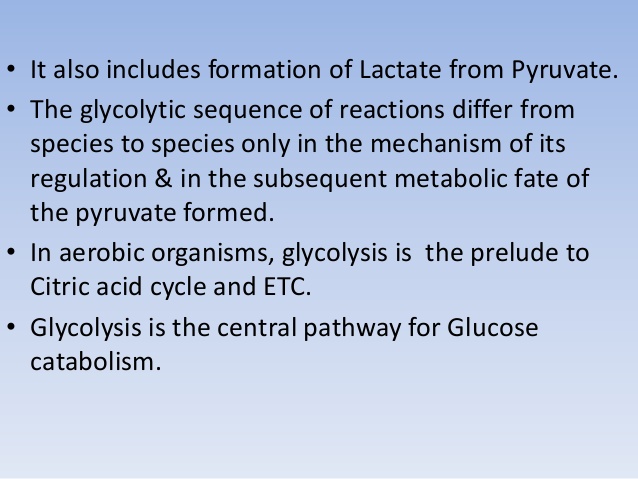 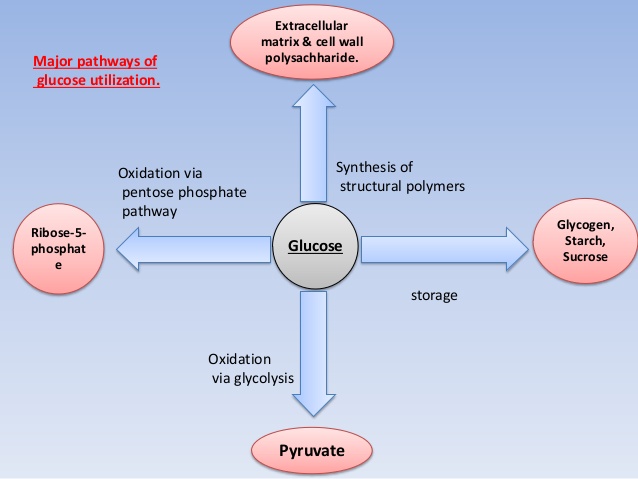 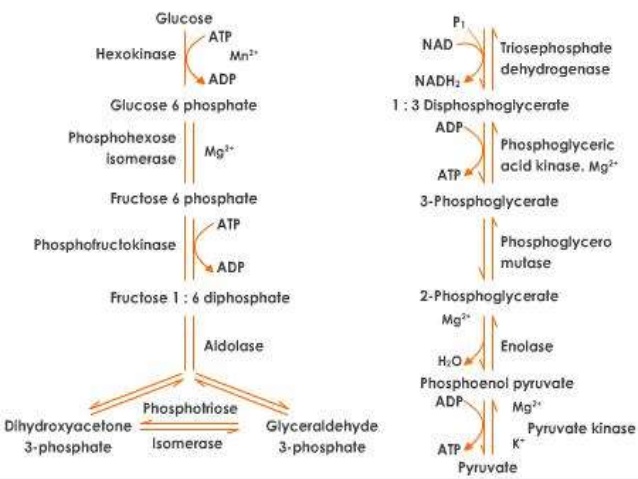 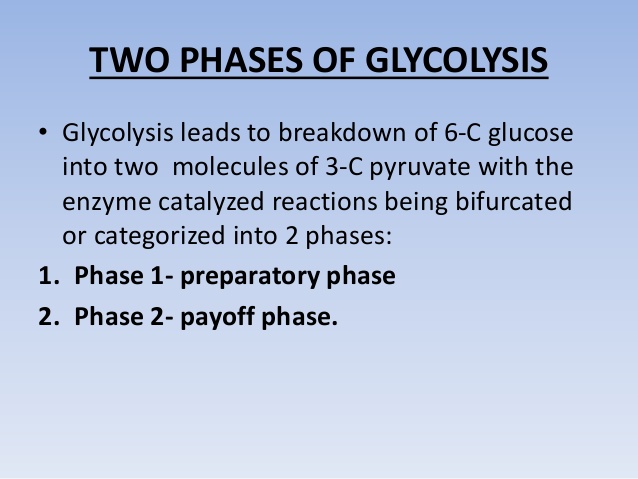 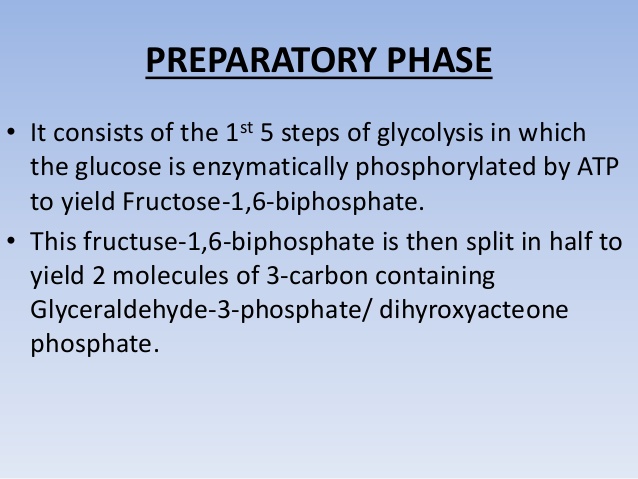 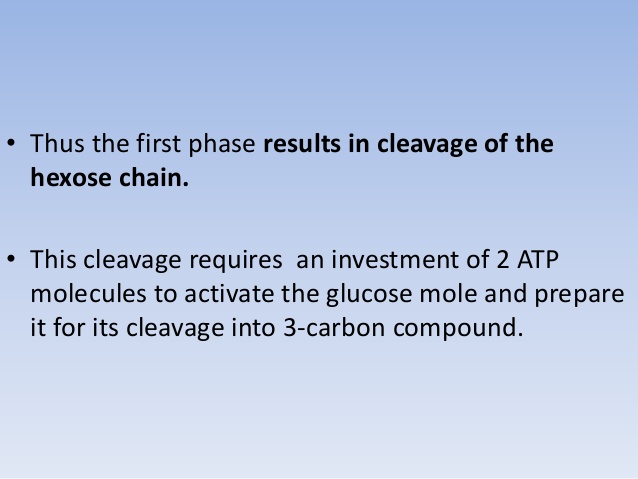 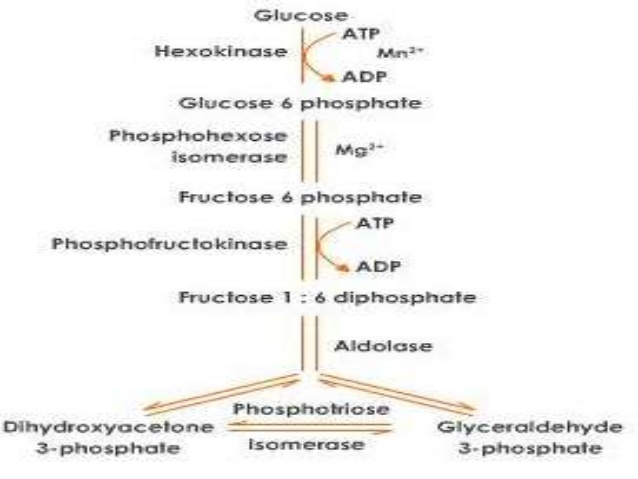 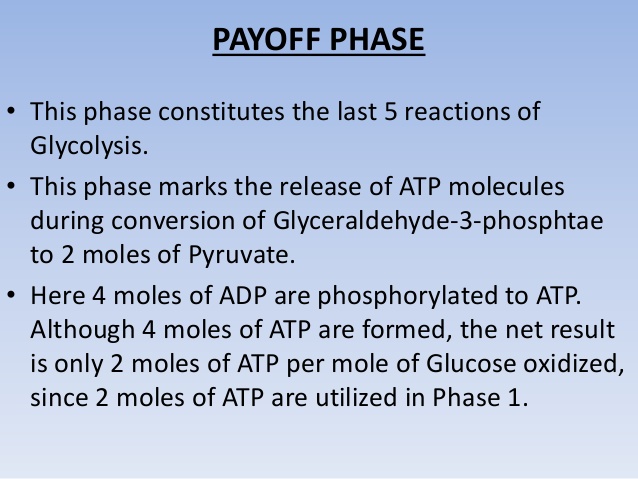 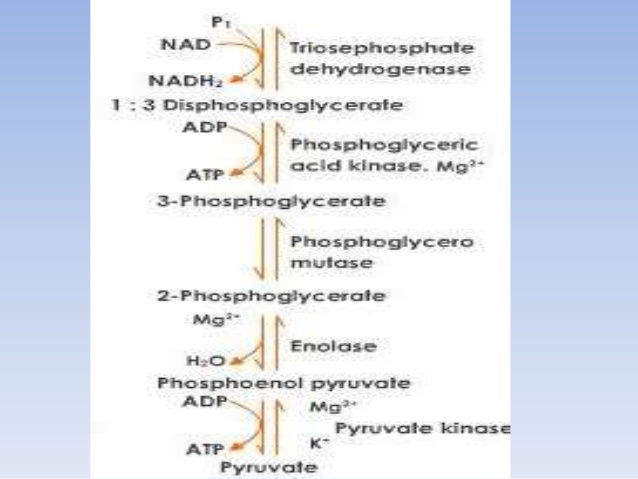 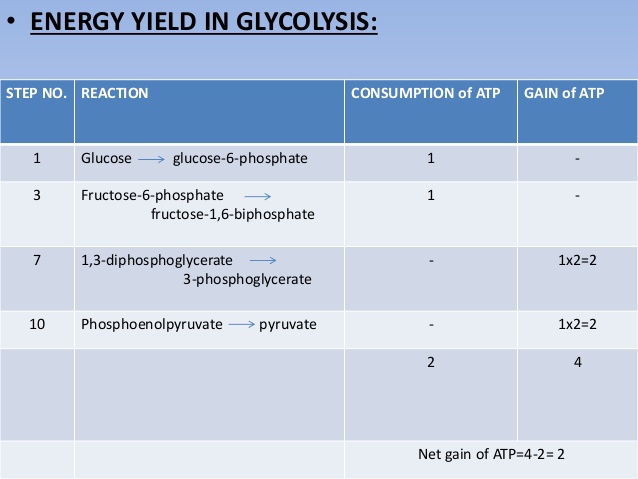 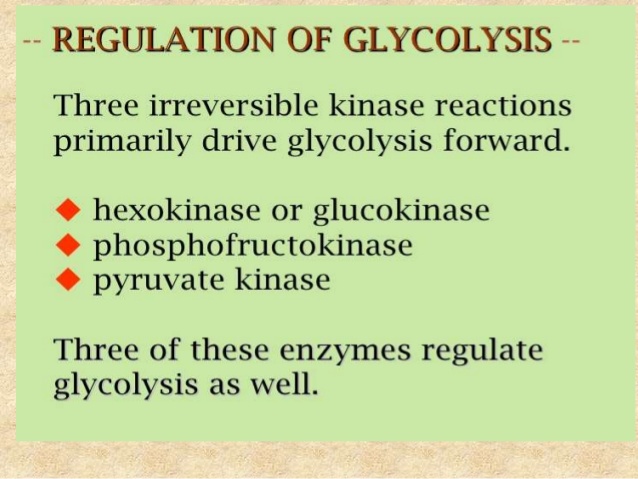 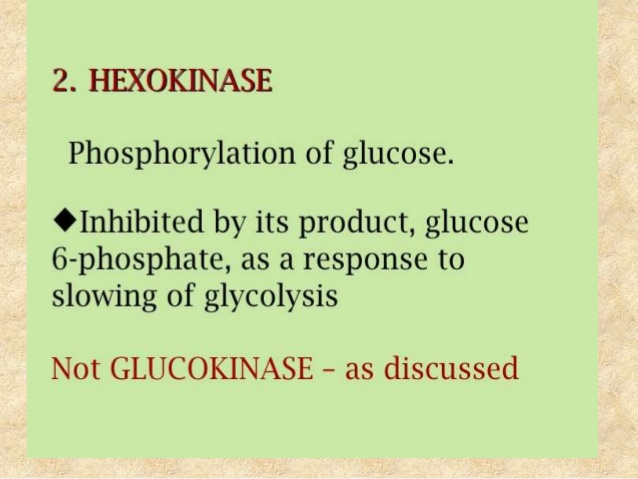 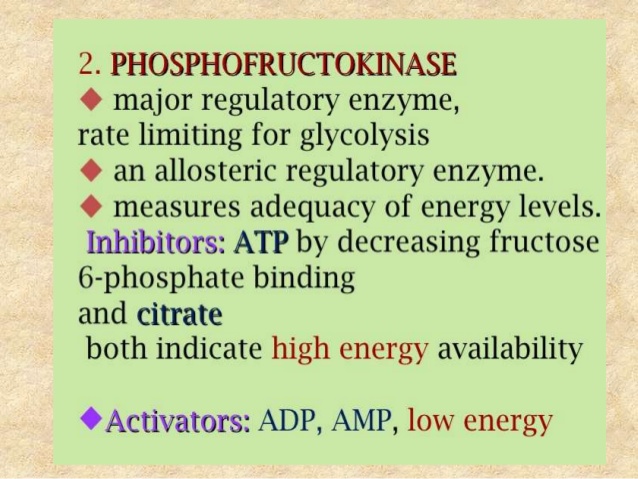 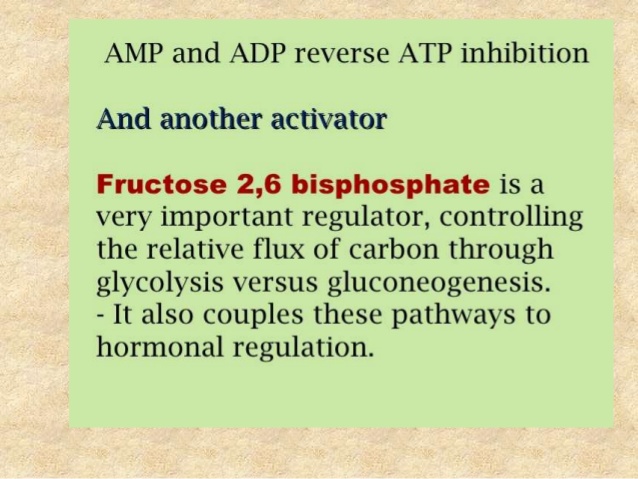 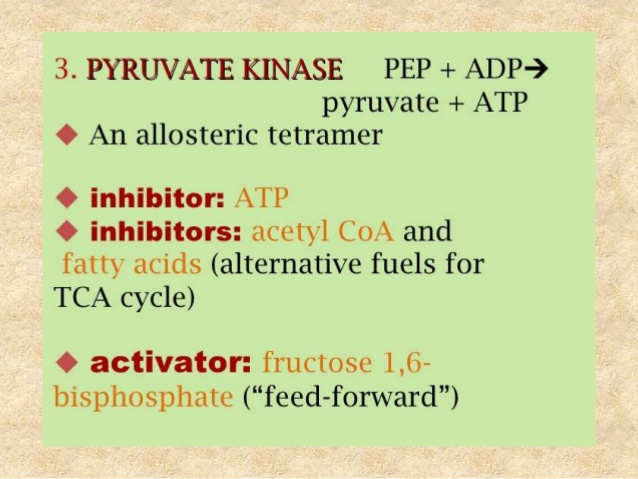 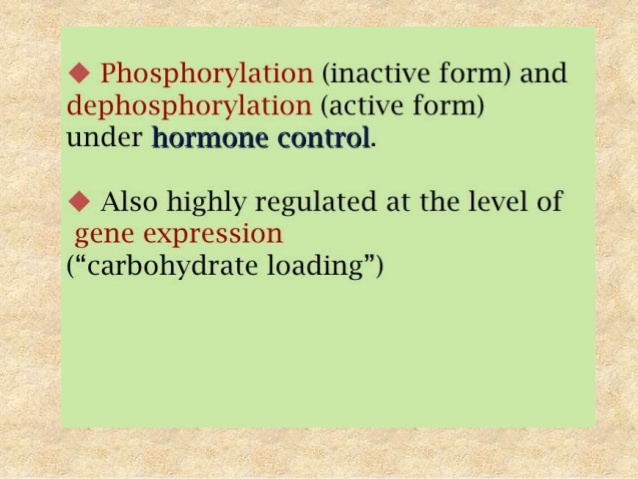